Referrals
You get referrals, not to help you, but to help the prospective customer!
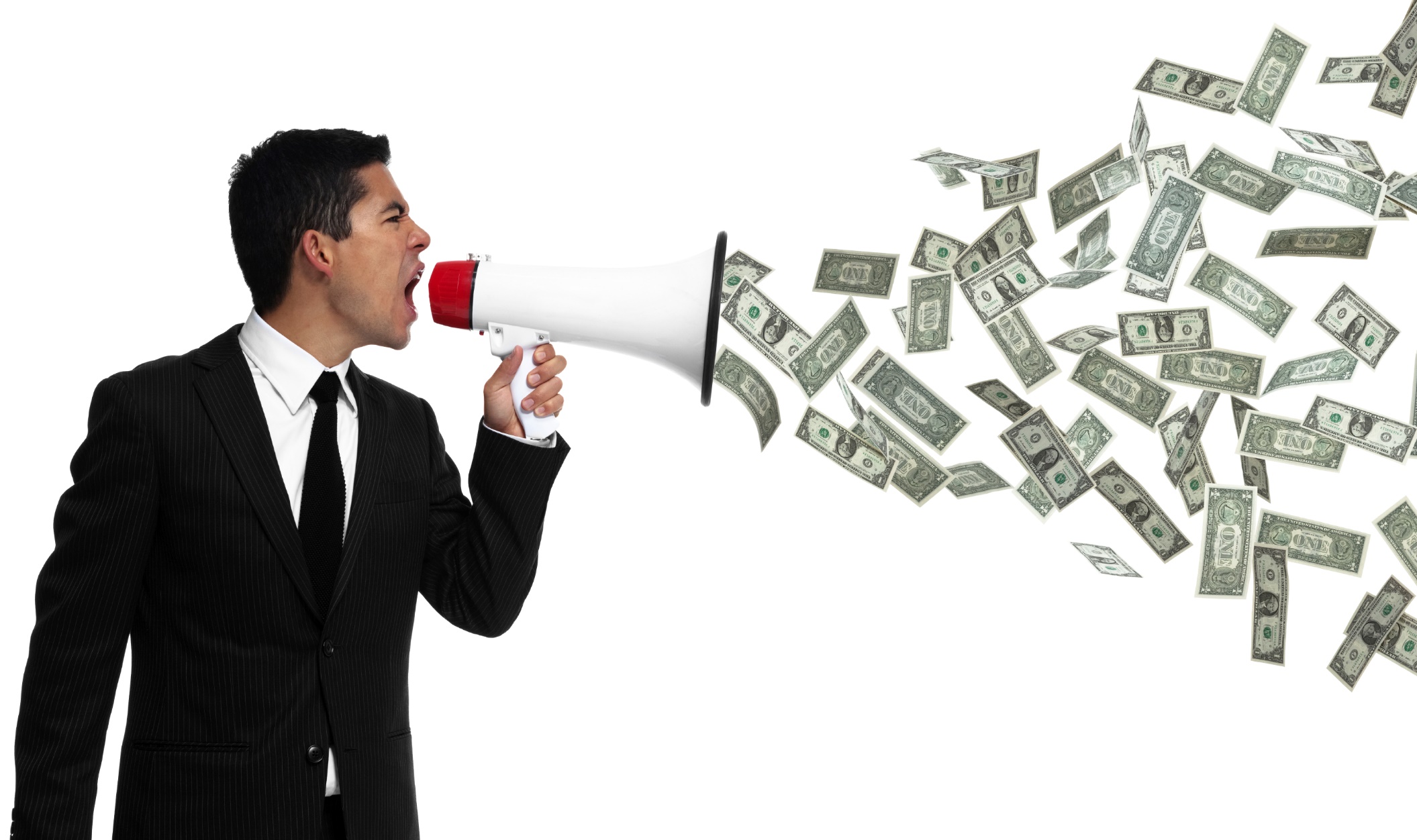 www.SmallBusinessSolver.com © 2018
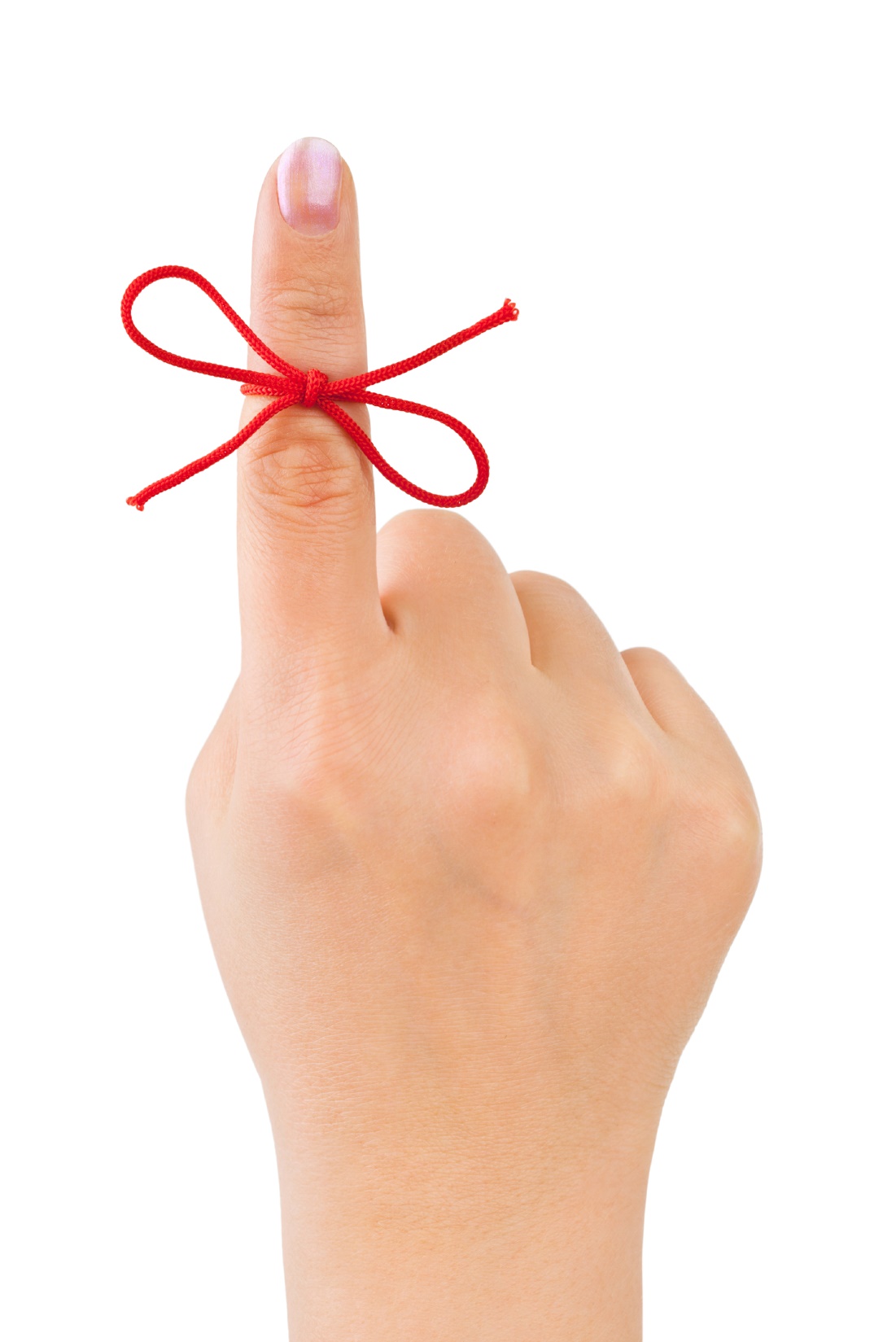 Your goal is notto ask for  referrals, but to explain why areferral would help a prospective customer.
www.SmallBusinessSolver.com © 2018
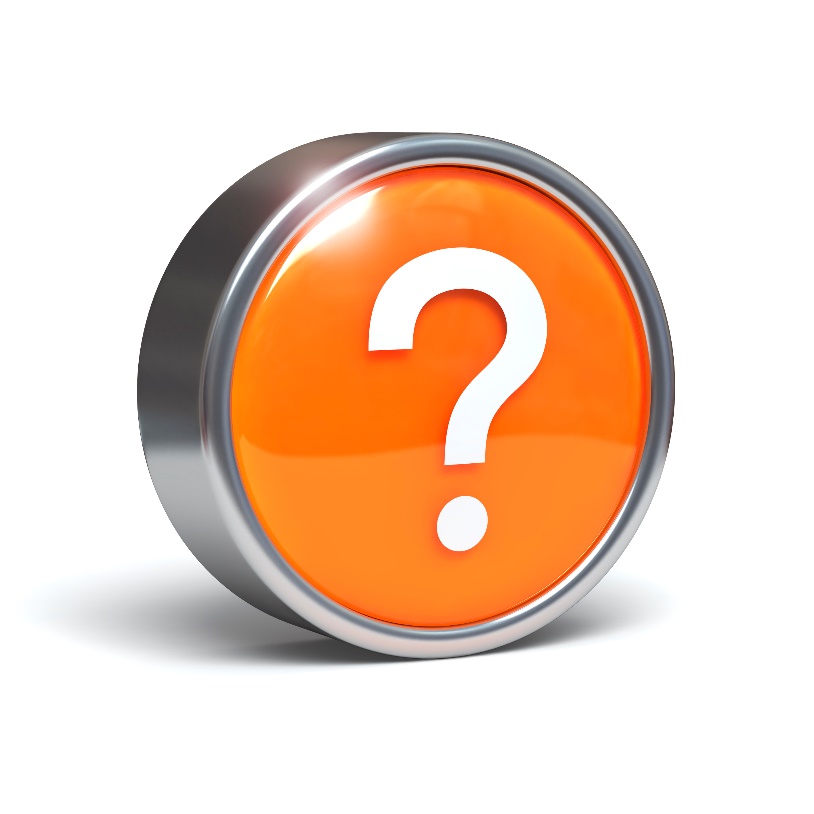 Discussion: “Who Is Giving You Referrals?”
Who is giving you the most number of referrals?
Who is giving you the largest referrals?
Whose referrals are turning into business?
Are they on your board of advisors?
Are they your friends or family?
Are they other service providers?
Do they target the same market?
www.SmallBusinessSolver.com © 2018
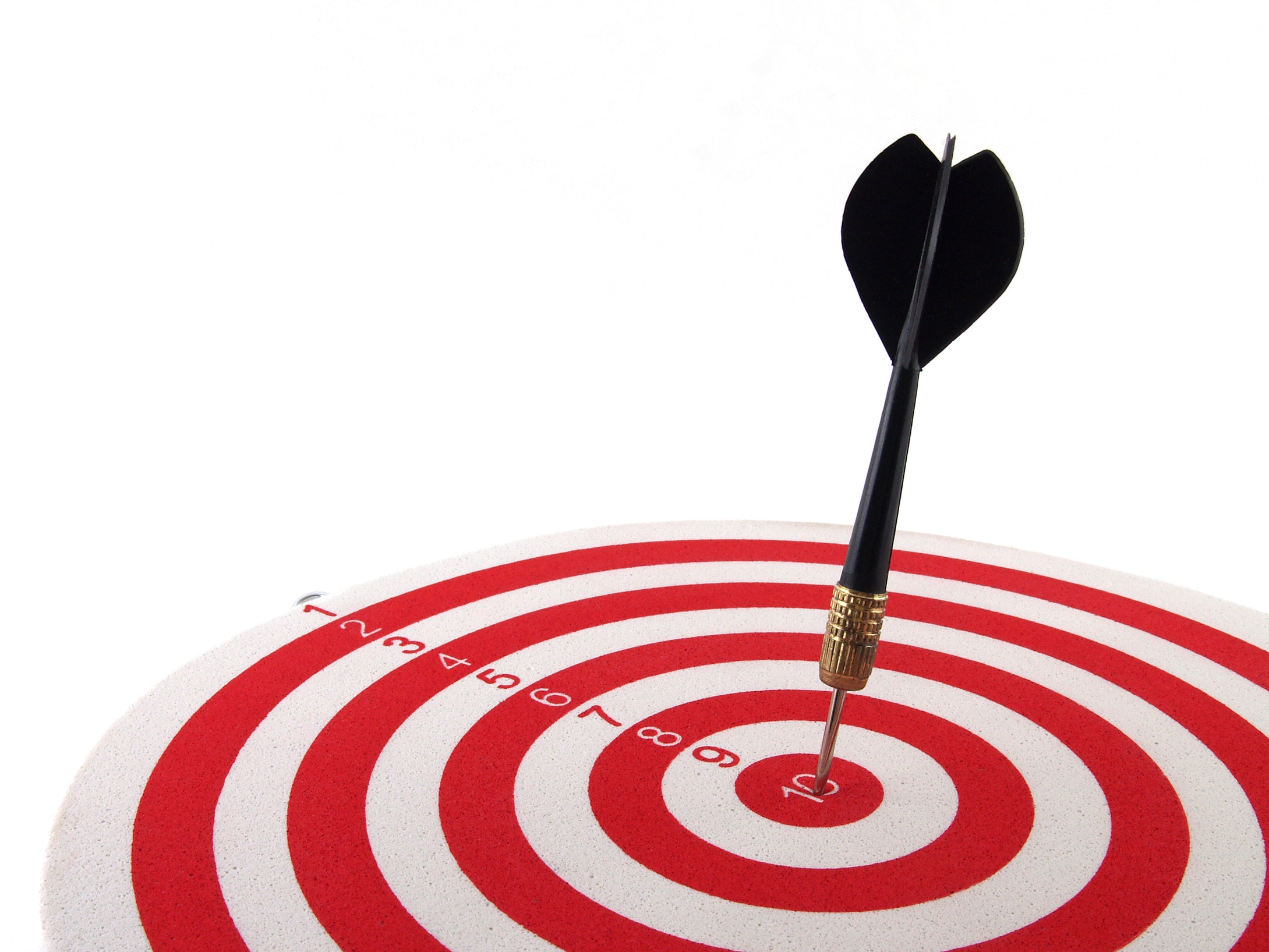 The Goal
Get more and better referrals.
www.SmallBusinessSolver.com © 2018
Key Points
Why aren’t people referring you business?
What won’t referrers do?
How to help referrers refer more?
Example
What not to do
Your next steps
Wrap up
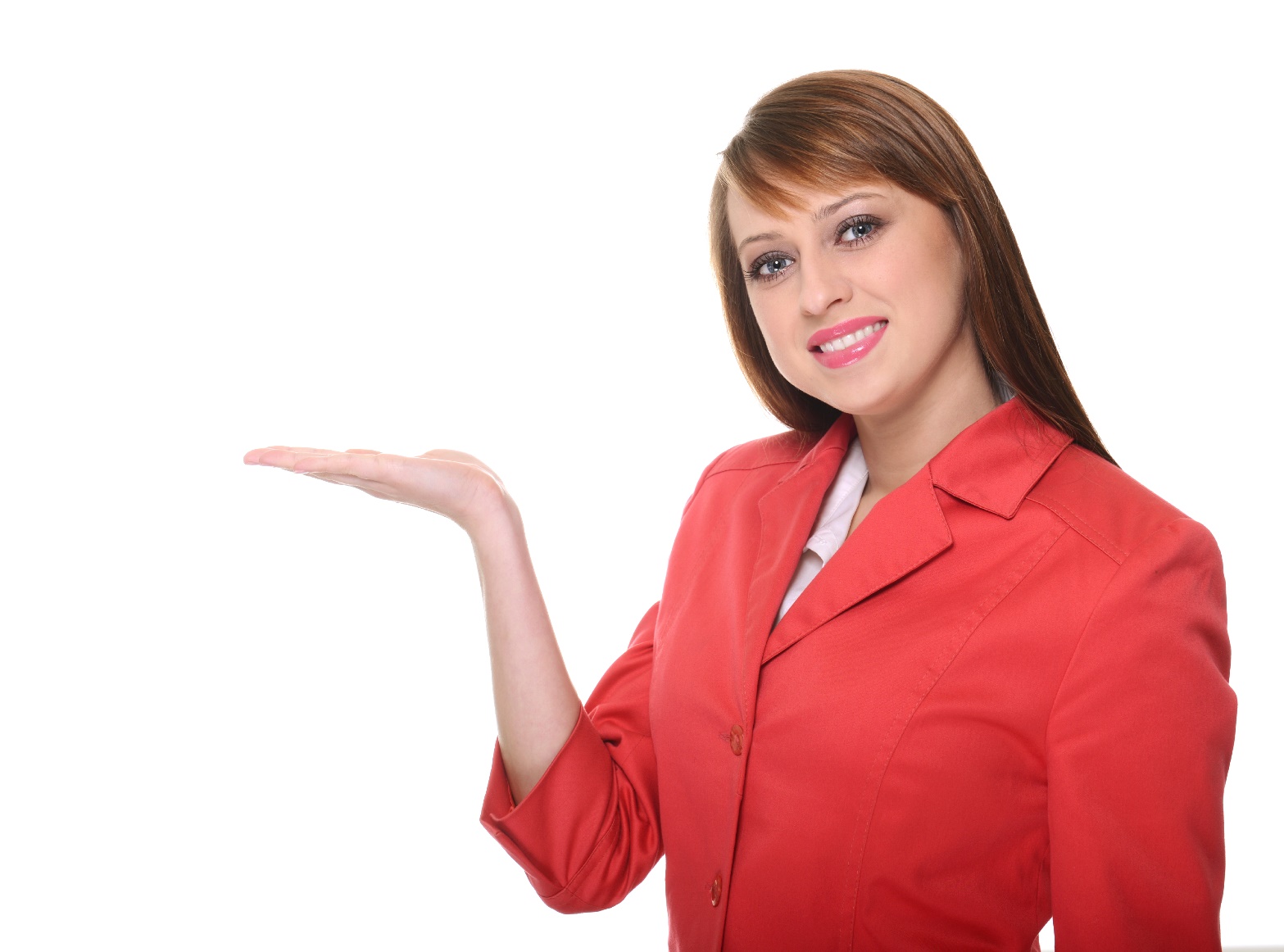 www.SmallBusinessSolver.com © 2018
Worksheet
Grab your worksheet and follow along.
www.SmallBusinessSolver.com © 2018
Why Aren’t People Referring You?
They don’t understand what you do.
They don’t understand the  benefit to people they know.
They don’t know if you can actually deliver on what you say you can do.
They know someone who they think can do it better.
They don’t think that your personality is a good fit with the prospective customer.
www.SmallBusinessSolver.com © 2018
What Won’t Referrers Do?
Think about whether the prospective customer can pay you. 
Think about whether the person is your ideal client. 
Think about whether you’ll like this person. 
Give you the whole truth about the prospective customer up-front.
They might not know!
www.SmallBusinessSolver.com © 2018
How To Help Referrers Refer?
Do they know your ideal client?
Do they know the various services?
Have you told them lots of stories and case studies?
Do you refer them business?
Do you thank them?
www.SmallBusinessSolver.com © 2018
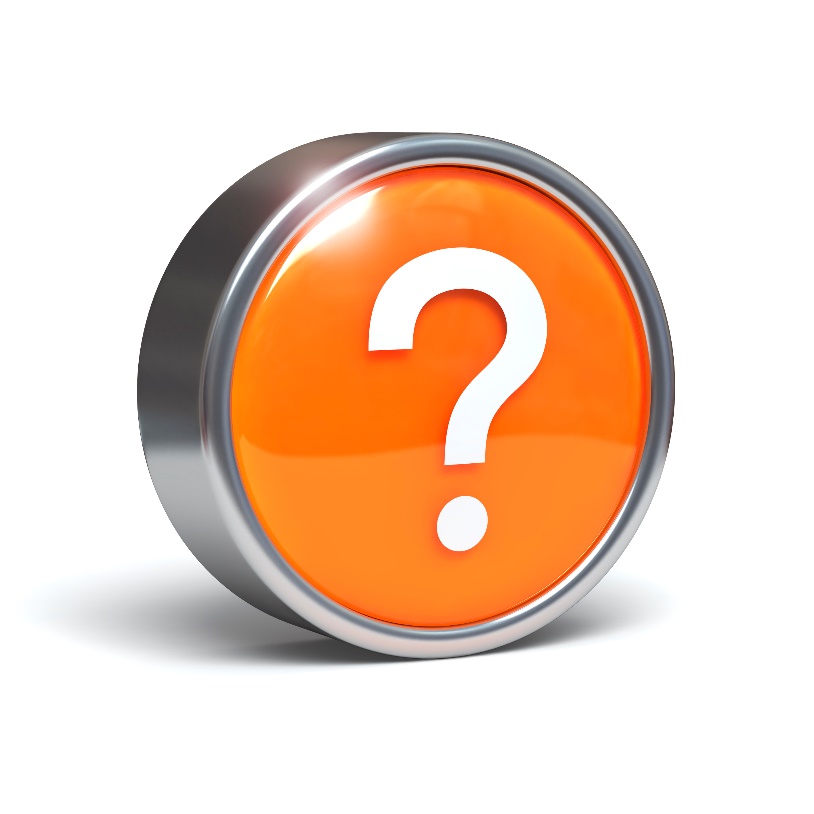 Discussion: “How are you thanking them?”
Are you sending them referrals?
Are you sending them thank you cards, gift cards, or another form of ‘thank you’?
Are you compensating them?
Are you keeping them updated on your business?
www.SmallBusinessSolver.com © 2018
How Does It Work? Online marketing
www.SmallBusinessSolver.com © 2018
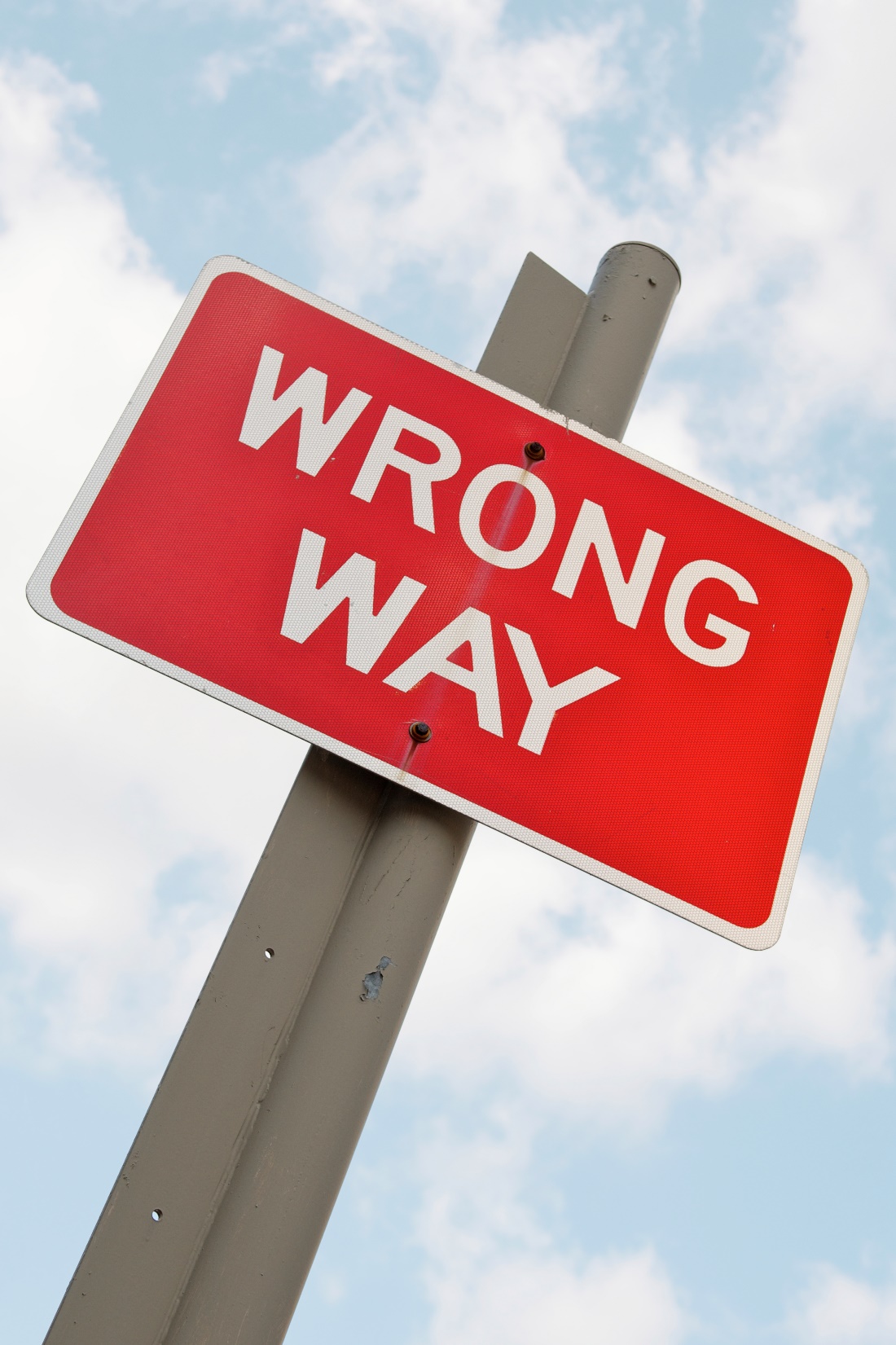 Top Mistakes To Avoid
Thinking that people are doing ‘you’ the favour when they refer you
Thinking that every referral is going to be a perfect fit
Forgetting to thank people regardless!
www.SmallBusinessSolver.com © 2018
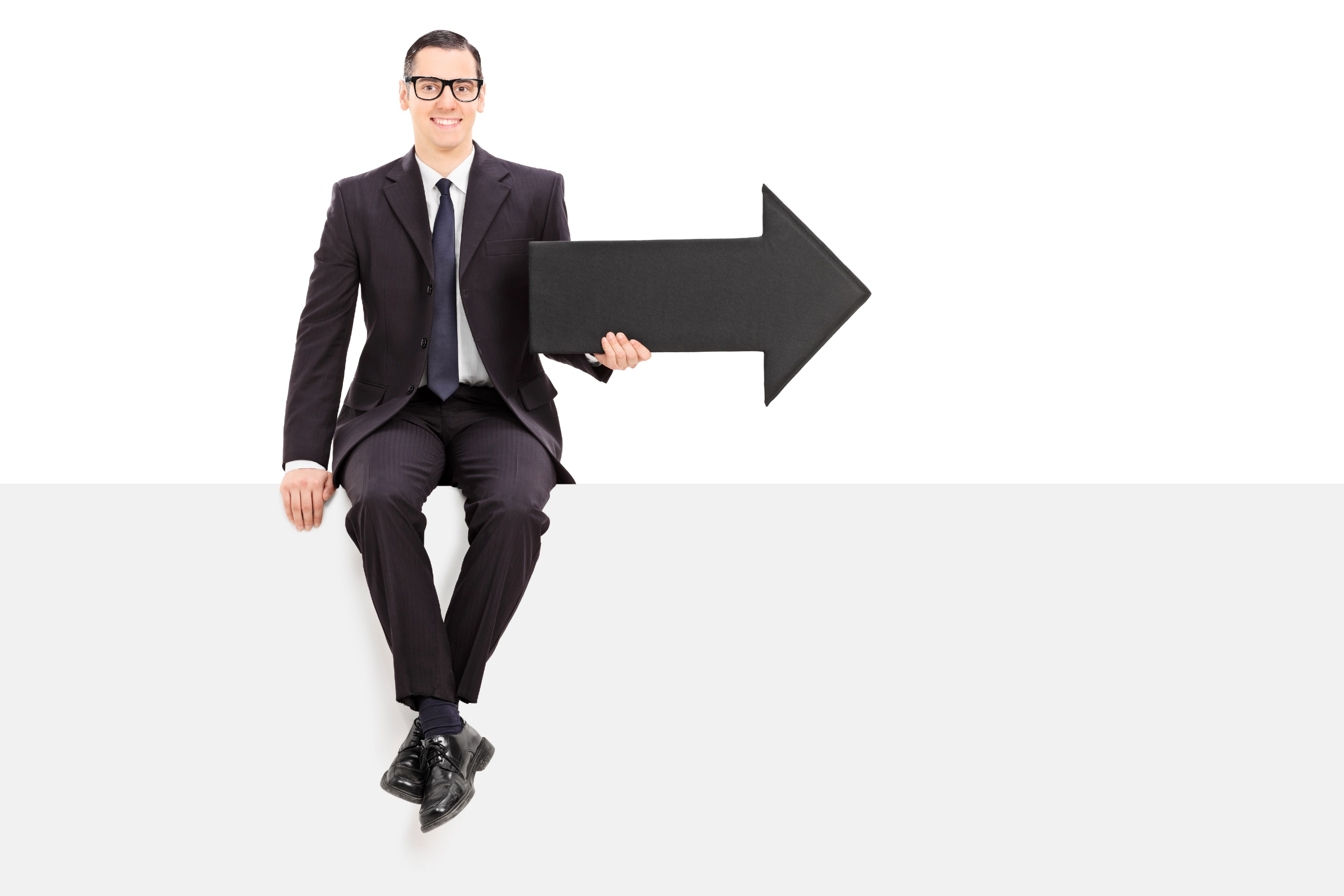 Now What?
Try to learn everything you can about a referred customer up-front.
Even if someone is not a potential customer, talk about your business in a way that helps them refer the right customers to you.
Keep track of who refers you the most and best customers.
www.SmallBusinessSolver.com © 2018
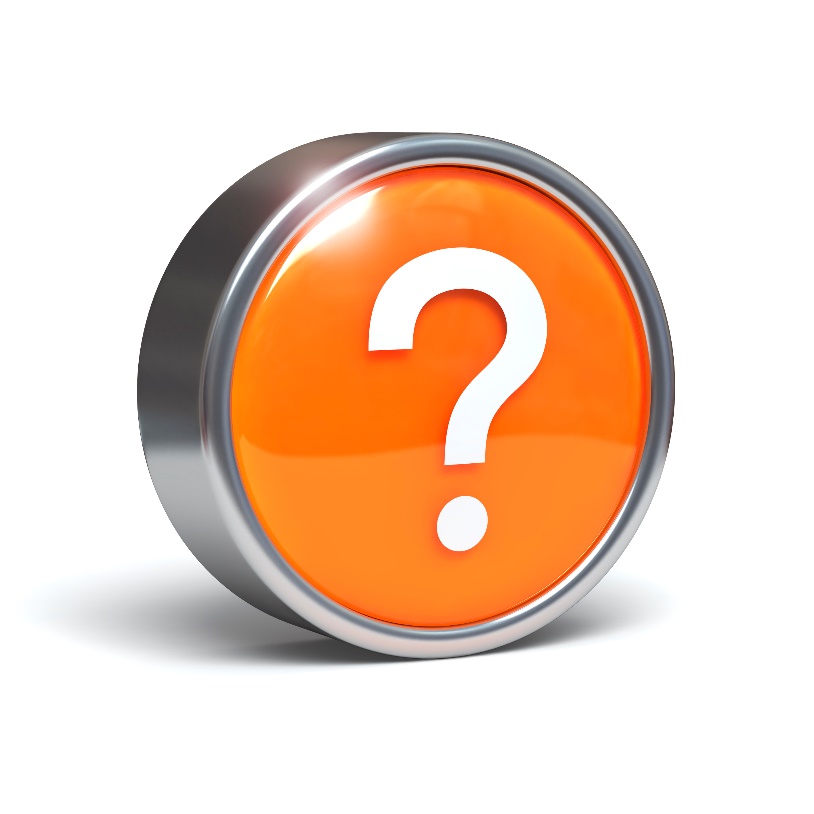 Discussion: “How do you get other referrers like them?”
Is there a commonality between your best referrers?
Is there a common reason why you are getting the referrals?
Are there other sources like these?
Do these referrers know others like them?
www.SmallBusinessSolver.com © 2018
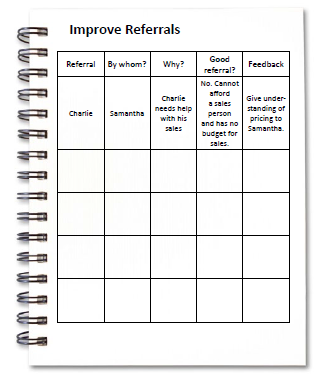 Worksheet
How does this work for your business?
www.SmallBusinessSolver.com © 2018
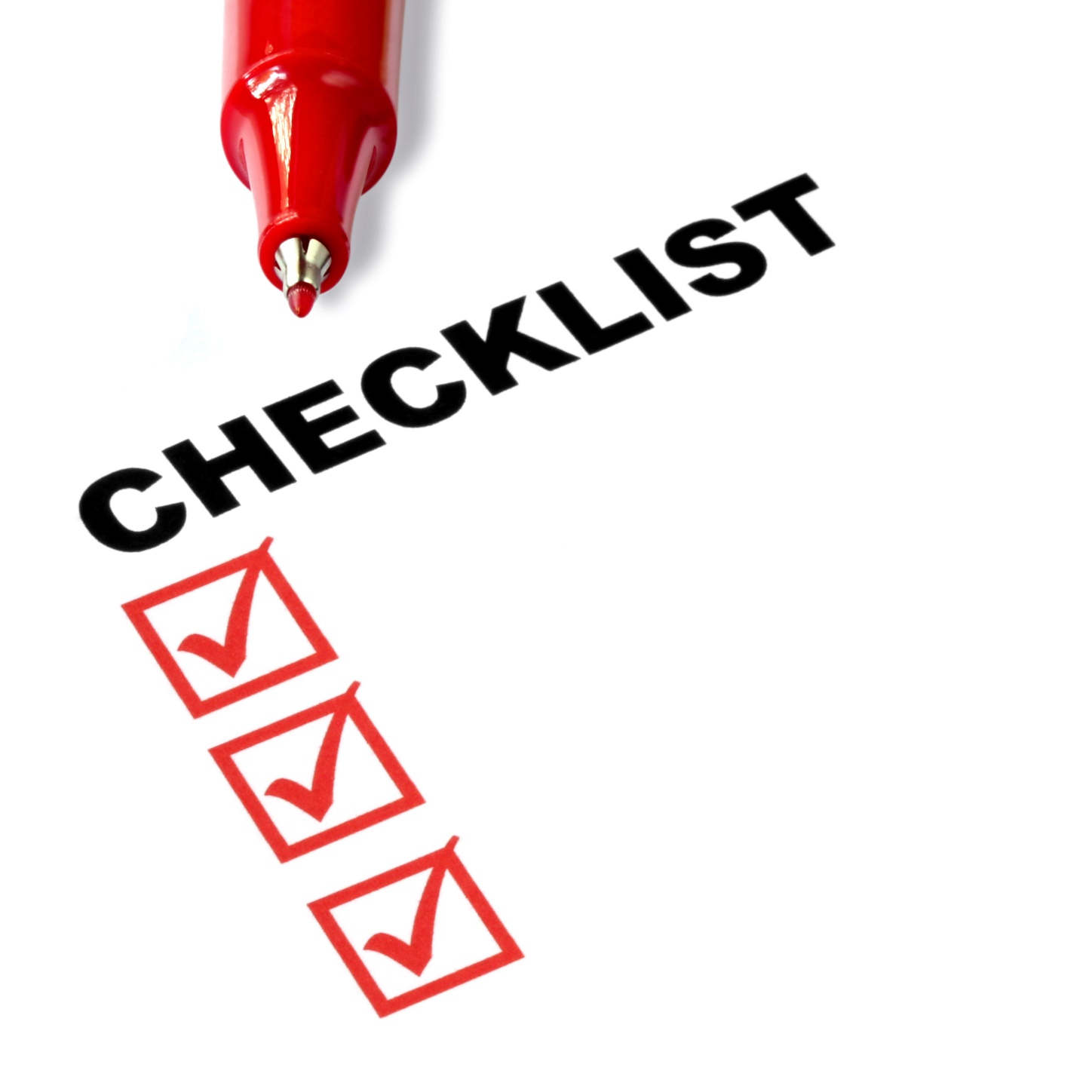 Key Points
Why aren’t people referring you business?
What won’t referrers do?
How to help referrers refer more?
Example
What not to do
Your next steps
www.SmallBusinessSolver.com © 2018
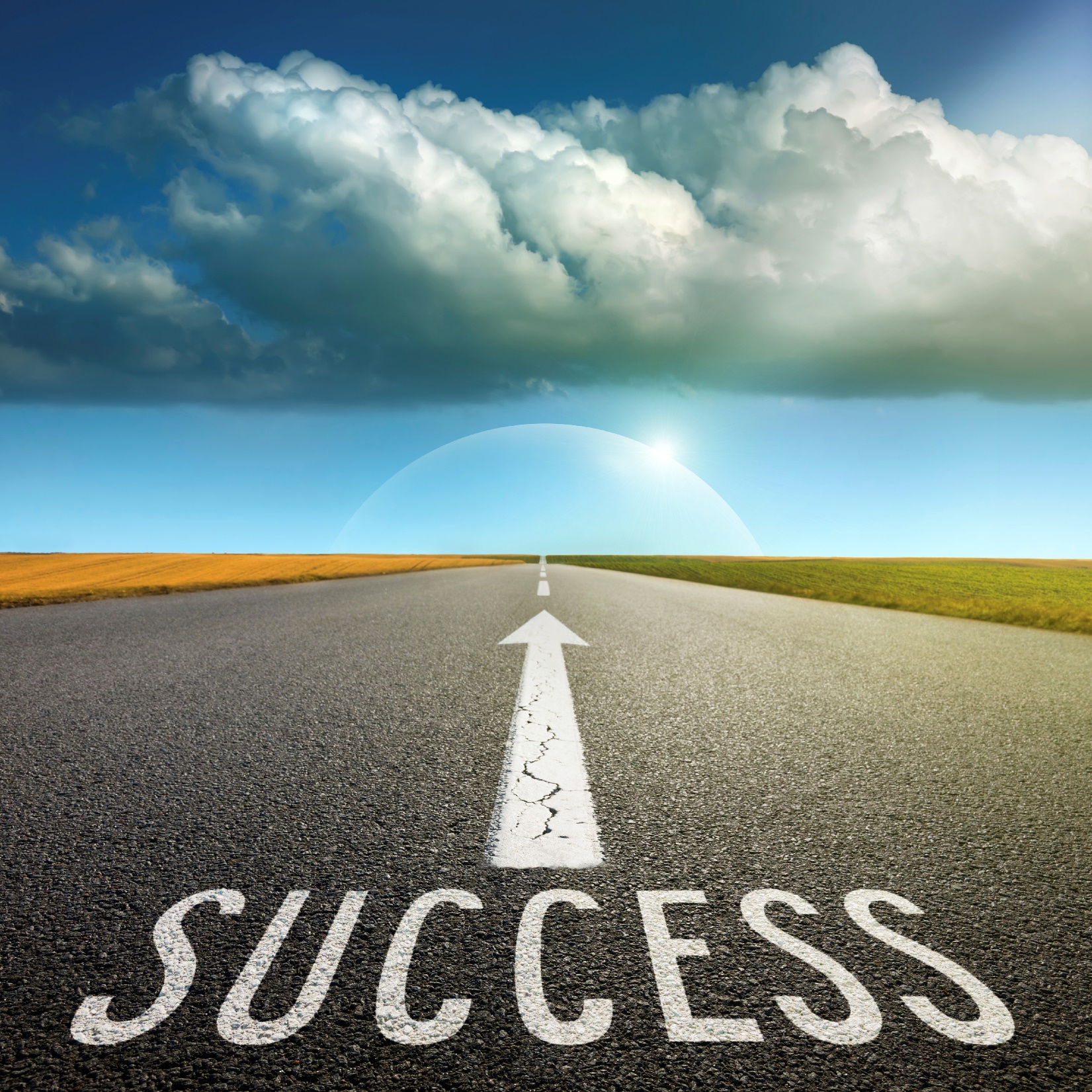 The Goal
Get more and better referrals.
www.SmallBusinessSolver.com © 2018
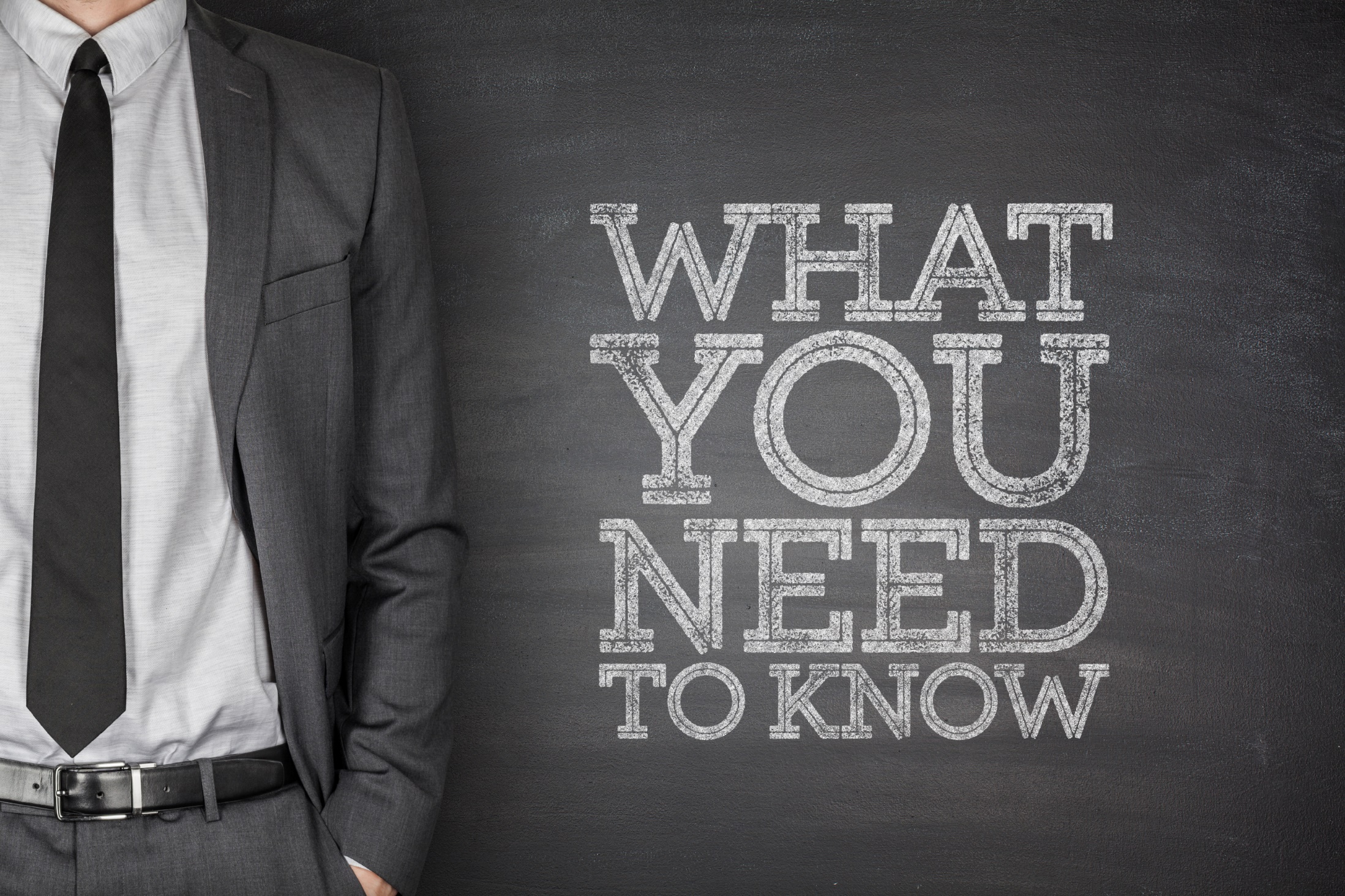 You get referrals, not to help you, but to help the prospective customer!
www.SmallBusinessSolver.com © 2018